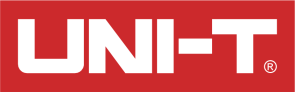 UT161系列 UT61+系列 UT202S 蓝牙通讯协定
*****************************************************
优利德，您的测试专家     Uni-Trend  “Your Testing Specialist!”
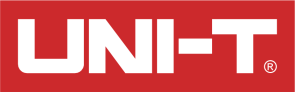 1.串口波特率设置
Baud rate is 9600 bits 
No parity
1 start bit 
8 data bits
1 stop bit 
2.手机发送命令给万用表或钳形表
   数据包格式：

头:         0xAB 0xCD 
长度:      从命令到校验和的字节长度：0x03
命令:     手机发送命令给万用表或钳形表，命令格式见表一
校验和：从头到命令数值求和，共2个字节。
优利德，您的测试专家     Uni-Trend  “Your Testing Specialist!”
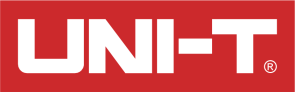 命令表一
优利德，您的测试专家     Uni-Trend  “Your Testing Specialist!”
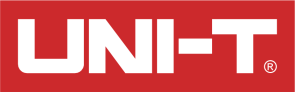 3.万用表或钳形表发送信息给手机
   信息格式如下：




头:     0xAB 0xCD 
长度:   从功能到校验和字节长度 : 0x10
功能:   Msg[3] – Msg[4]   Msg[3]：功能档位     Msg[4]：量程 
显示：  Msg[5] – Msg[11] ，以ASIC-II码发给手机显示测量值
摸似条：Msg[12] – Msg[13] ，Msg[12]: 10位数值， Msg[13] :个位数值  
        注：UT216XD没有摸似条，可以急略。
状态：  Msg[14] – Msg[16]，万用表或钳形表状态信息显示
校验和：从头到状态数值求和，共2个字节。
优利德，您的测试专家     Uni-Trend  “Your Testing Specialist!”
Msg[3] :
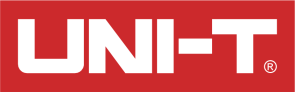 优利德，您的测试专家     Uni-Trend  “Your Testing Specialist!”
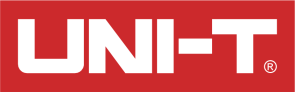 Msg[4] :
UT61B+/D+（万用表）
UT61E+ （万用表）
优利德，您的测试专家     Uni-Trend  “Your Testing Specialist!”
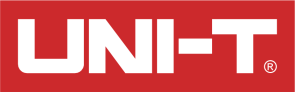 UT202S（钳形表）
注：ACV,ACA, LPF ACV,LPF ACA,℃/ ℉等功能档，仪表会发送主显和副显二组信息给手机，手机界面需要双显显示。
优利德，您的测试专家     Uni-Trend  “Your Testing Specialist!”
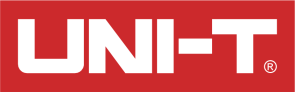 Status: Msg[14] – Msg[16] 
Msg[14]:

Max_flag: 如为1，手机要显示 “MAX”字符,为0，不显示“MAX”字符
Min_flag：如为1，手机要显示 “MIN”字符,为0，不显示“MIN”字符
Hold_flag：如为1，手机要显示 “HLOD”字符,为0，不显示“HLOD”字符
REL_flag：如为1，手机要显示 “REL”字符,为0，不显示“REL”字符
Msg[15]:

Manu_flag: 如为0，手机要显示 “AUTO”字符,为1，不显示“AUTO”字符
Bat_flag：如为1，手机要显示 “     ”图片,为0，不显示“      ”图片
Hv_Warning_flag：如为1，手机要显示 “   ”图片,为0，不显示“   ”图片
Msg[16]:

AC_DC flag: 如为0，手机要显示 “DC”字符,不显示“AC”字符.
            如为1，手机要显示 “AC”字符,不显示“DC”字符.
PeakMax_flag: 如为1，手机要显示 “P-MAX”字符,不显示“P-MAX”字符.
PeakMin_flag: 如为1，手机要显示 “P-MIN”字符,不显示“P-MIN”字符.
Bar_pol_flag: 如为1,摸拟条要有负号，如为0,摸拟条要有正号
注：UT216XD没有摸似条，可以急略。
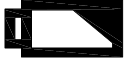 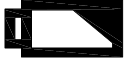 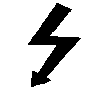 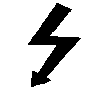 优利德，您的测试专家     Uni-Trend  “Your Testing Specialist!”
4.万用表或钳形表发送产品型号给手机
   信息格式如下：
头:        0xAB 0xCD 
长度:      从命令到校验和的字节长度
产品型号:  万用表或钳形表发送以ASIC-II码给手机，如UT161B
校验和：   从头到命令数值求和，共2个字节。
优利德，您的测试专家     Uni-Trend  “Your Testing Specialist!”